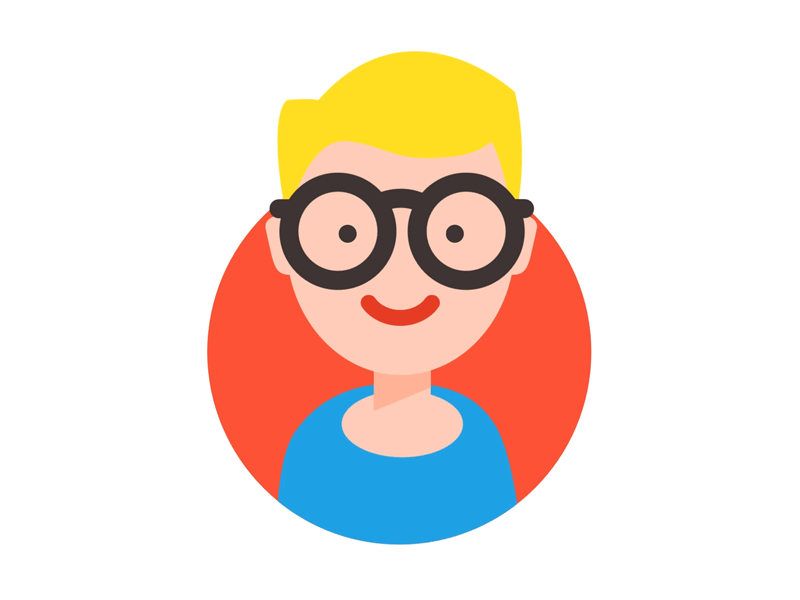 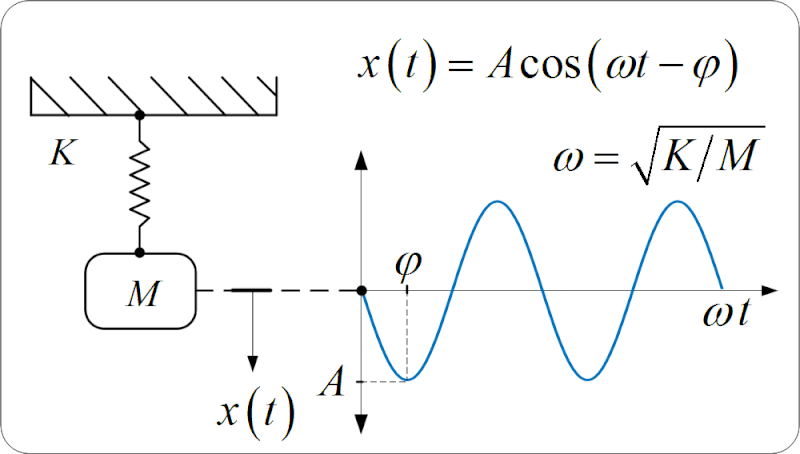 Trong môi trường không lực cản
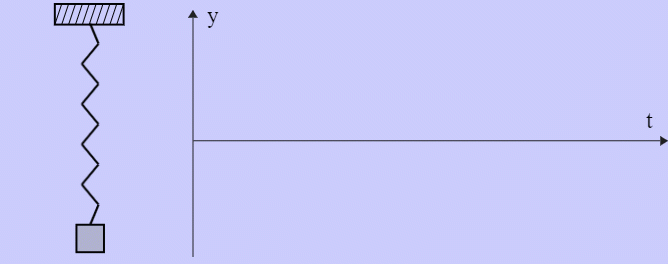 Trong môi trường có
lực cản
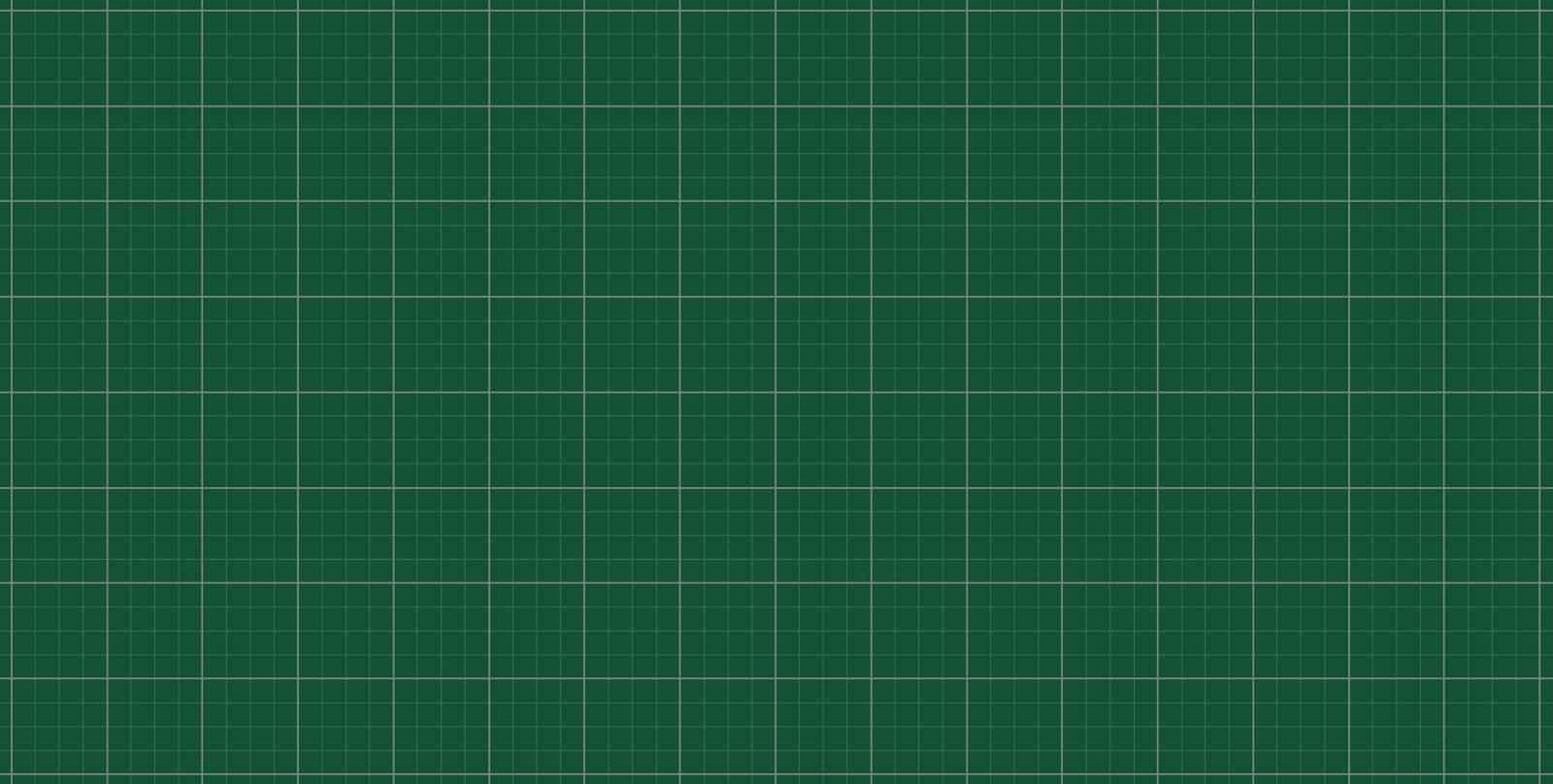 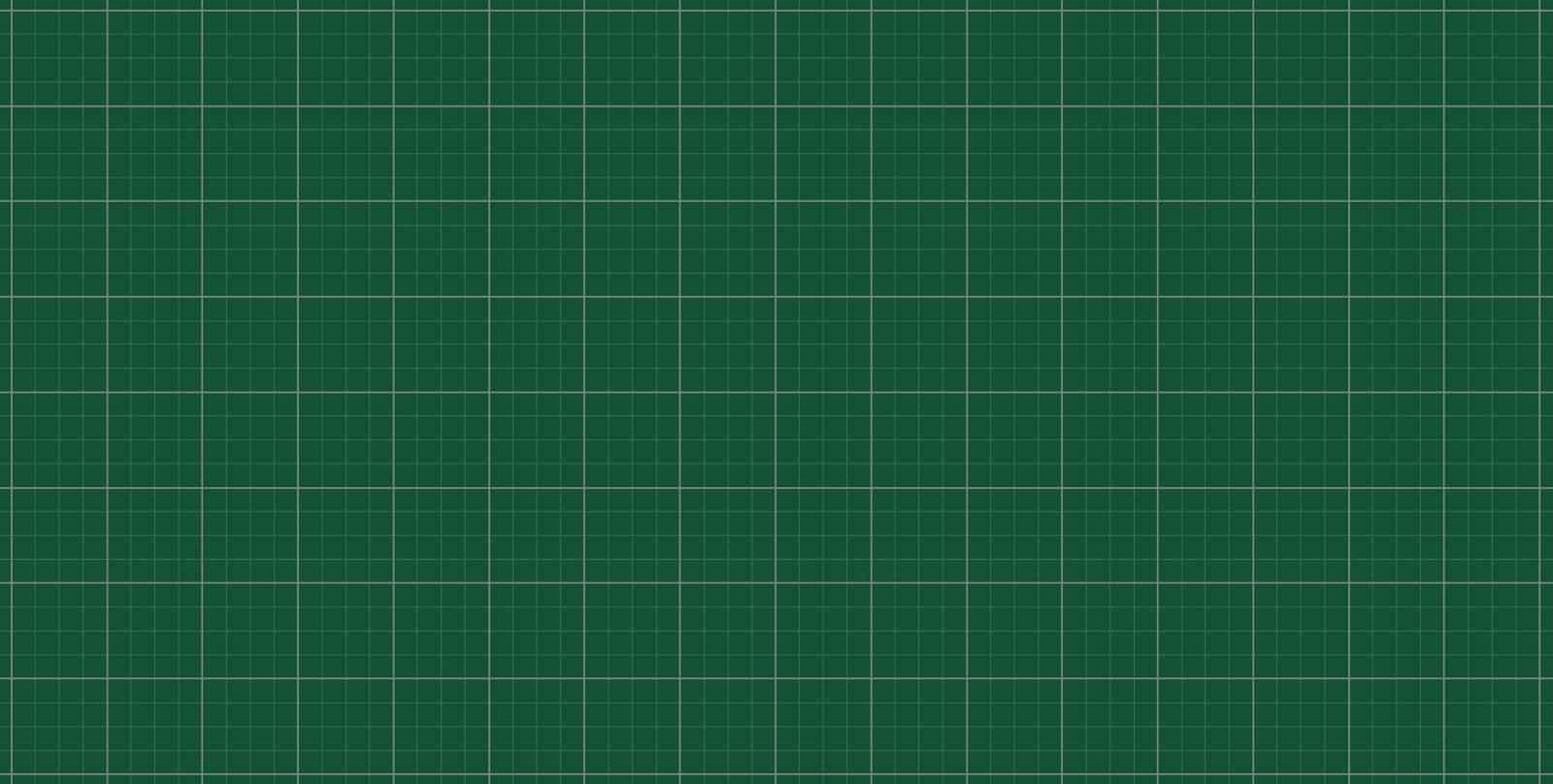 §4. DAO ĐỘNG TẮT DẦN. DAO ĐỘNG CƯỠNG BỨC
§4.
DAO ĐỘNG TẮT DẦN. DAO ĐỘNG CƯỠNG BỨC
I.
DAO ĐỘNG TẮT DẦN
DAO ĐỘNG DUY TRÌ
II.
III.
DAO ĐỘNG CƯỠNG BỨC
IV.
HIỆN TƯỢNG CỘNG HƯỞNG
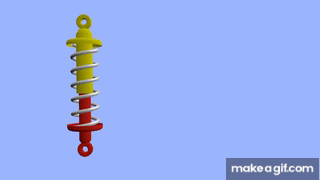 I.
DAO ĐỘNG TẮT DẦN
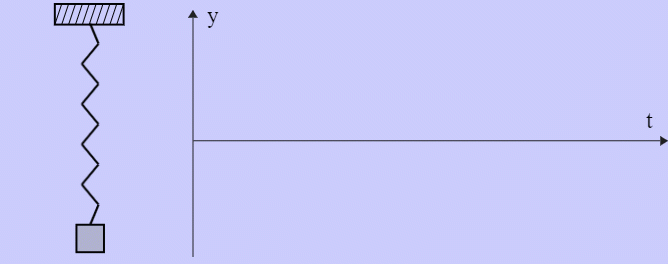 1. Định nghĩa:
là dao động có biên độ giảm dần theo thời gian.
Do hệ dao động phải tiêu hao năng lượng để thắng lực cản của môi trường. Lực cản của môi trường càng lớn thì dao động tắt dần càng nhanh.
2. Nguyên nhân:
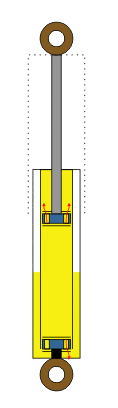 3. Tác dụng:
Tùy theo từng trường hợp mà dao động tắt dần là có lợi hay có hại.
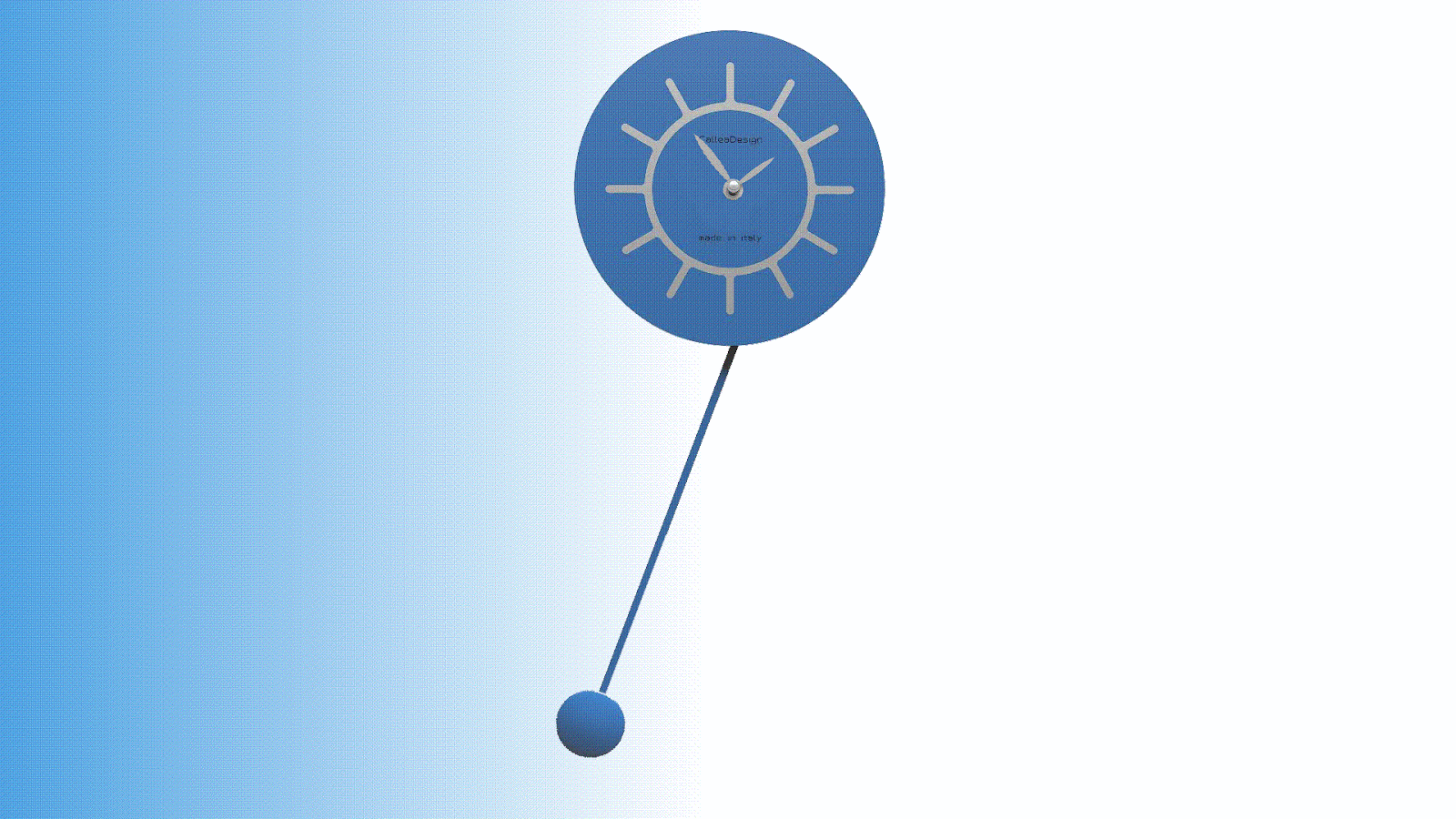 Ví dụ:
- Trong con lắc đồng hồ, sự tắt dần là có hại, cần khắc phục.
- Trong lò xo giảm xóc, sự tắt dần là có lợi, phải có biện pháp tăng cường.
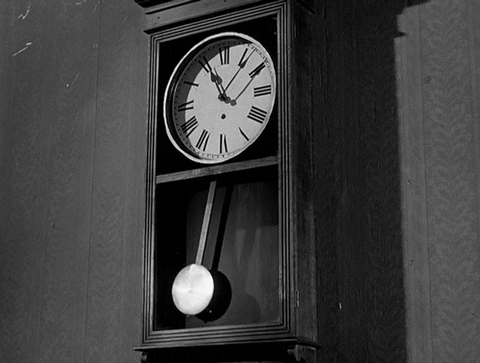 II.
DAO ĐỘNG DUY TRÌ
là dao động được duy trì bằng cách giữ cho biên độ không đổi mà không làm thay đổi chu kì dao động riêng.
1. Định nghĩa:
Dao động của con lắc đồng hồ là dao động duy trì. Khi lên dây cót, ta đã tích lũy vào dây cót một thế năng nhất định. Dây cót cung cấp năng lượng cho con lắc thông qua một cơ cấu trung gian. Cơ cấu này cho phép chính con lắc điều khiển sự cung cấp năng lượng theo chu kì riêng của nó.
2. Ví dụ:
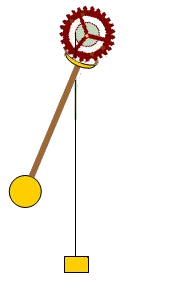 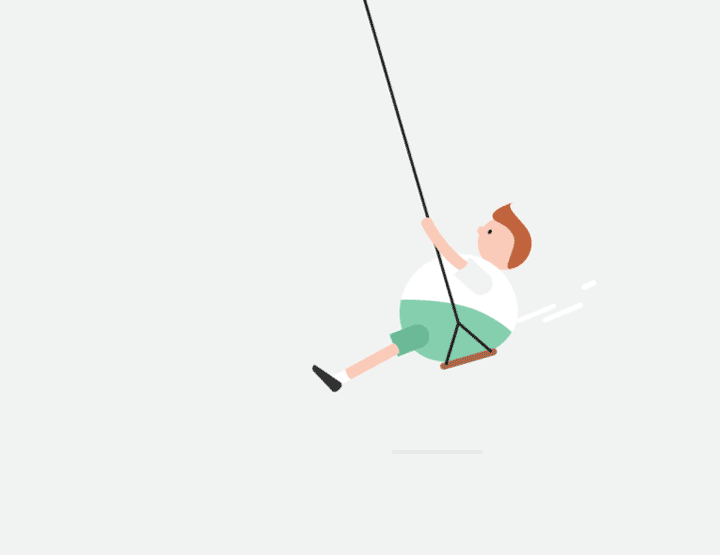 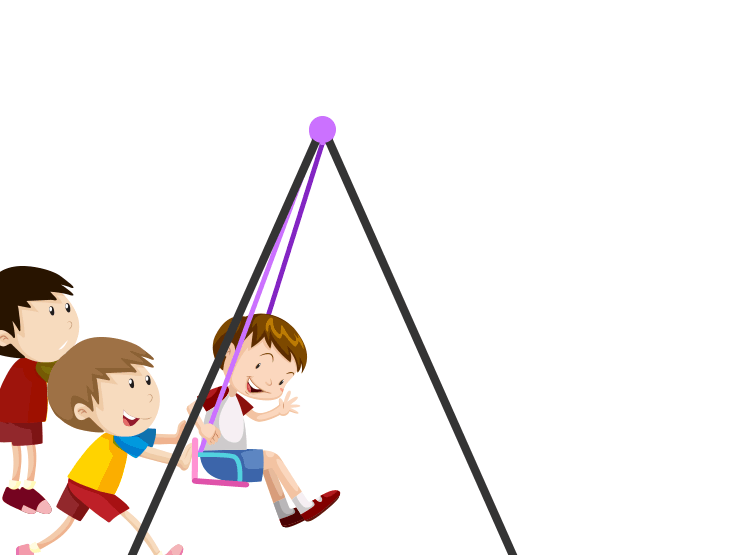 III.
DAO ĐỘNG CƯỠNG BỨC
1. Định nghĩa:
là dao động được duy trì do tác dụng của một ngoại lực biến thiên tuần hoàn.
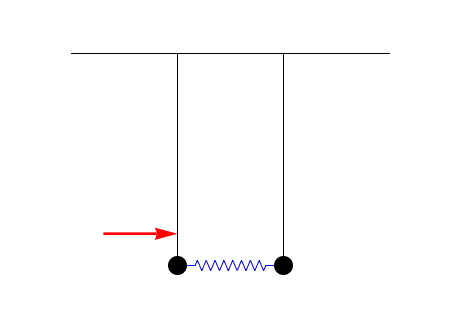 Biểu thức lực cưỡng bức:  Fn = F0.cos(.t + ).
III.
DAO ĐỘNG CƯỠNG BỨC
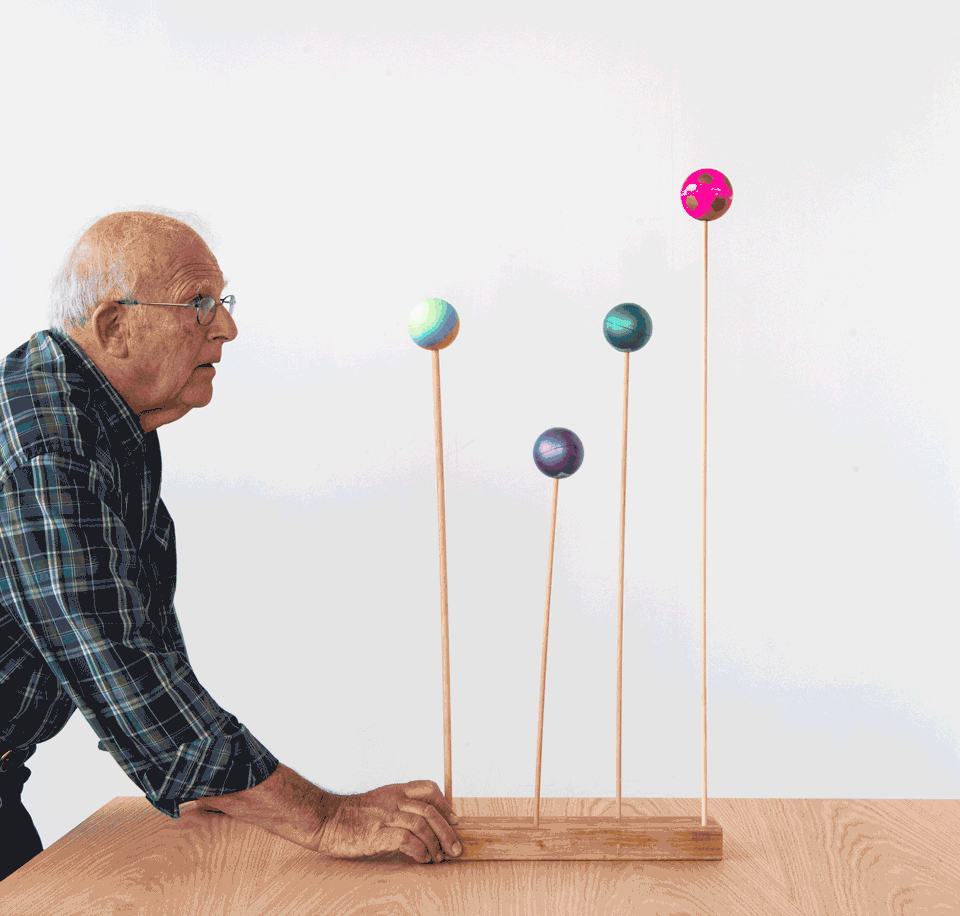 1. Định nghĩa:
là dao động được duy trì do tác dụng của một ngoại lực biến thiên tuần hoàn.
Biểu thức lực cưỡng bức:  Fn = F0.cos(.t + ).
2. Đặc điểm:
- Dao động cưỡng bức có biên độ không đổi và có tần số bằng tần số của lực cưỡng bức.
Khi lực cưỡng bức có F0 không đổi thì
Khi thay đổi F0 của lực cưỡng bức thì Acb thay đổi
Acb = hằng số
fcb = fngoại lực
Acb  F0
Xét con lắc lò xo có tần số riêng f0 = 5 Hz, chịu tác dụng của lực cưỡng bức có tần số fcb
III.
DAO ĐỘNG CƯỠNG BỨC
Khảo sát sự phụ thuộc của Acb theo fcb
1. Định nghĩa:
là dao động được duy trì do tác dụng của một ngoại lực biến thiên tuần hoàn.
4.4
2
4
9
9.4
15
Biểu thức lực cưỡng bức:  Fn = F0.cos(.t + ).
2. Đặc điểm:
Acb(cm)
- Dao động cưỡng bức có biên độ không đổi và có tần số bằng tần số của lực cưỡng bức.
Amax
14
- Biên độ của dao động cưỡng bức tỉ lệ thuận với biên độ F0 của ngoại lực và phụ thuộc vào độ chênh lệch giữa tần số f của lực cưỡng bức và tần số riêng f0 của hệ dao động. Khi f càng gần f0 thì biên độ dao động cưỡng bức càng lớn.
12
10
8
6
4
2
fcb(Hz)
6
7
1
4
5
2
3
O
IV.
HIỆN TƯỢNG CỘNG HƯỞNG
Quan sát lại đồ thị biểu diễn sự phụ thuộc của Acb theo fcb
1. Định nghĩa:
Hiện tượng biên độ dao động cưỡng bức tăng dần đến giá trị cực đại khi tần số f của lực cưỡng bức bằng tần số riêng f0 của hệ dao động gọi là hiện tượng cộng hưởng.
Amax
Acb(cm)
14
12
10
8
6
Khi fcb = f0 thì Acb = Amax
4
2
 Xảy ra hiện tượng cộng hưởng cơ trong con lắc lò xo
fcb(Hz)
6
7
1
4
5
2
3
O
IV.
HIỆN TƯỢNG CỘNG HƯỞNG
Khảo sát hiện tượng cộng hưởng trong các môi trường có lực ma sát khác nhau.
1. Định nghĩa:
Hiện tượng biên độ dao động cưỡng bức tăng dần đến giá trị cực đại khi tần số f của lực cưỡng bức bằng tần số riêng f0 của hệ dao động gọi là hiện tượng cộng hưởng.
Lực cản môi trường càng nhỏ, sự cộng hưởng thể hiện càng rõ.
2. Đặc điểm:
Acb(cm)
14
Khi f = f0 thì hệ được cung cấp năng lượng một cách nhịp nhàng đúng lúc, do đó biên độ dao động của hệ tăng dần và đạt cực đại khi tốc độ tiêu hao năng lượng do ma sát bằng tốc độ cung cấp năng lượng cho hệ.
3. Giải thích:
12
10
8
6
4
2
fcb(Hz)
6
7
1
4
5
2
3
O
4. Tầm quan trọng của hiện tượng cộng hưởng:
IV.
HIỆN TƯỢNG CỘNG HƯỞNG
a. Cộng hưởng có lợi:
Hộp đàn của các đàn ghita, viôlon,. . . là những hộp cộng hưởng có thể cộng hưởng với nhiều tần số dao động khác nhau, khiến cho âm tổng hợp phát ra vừa to, vừa có một âm sắc riêng đặc trưng cho từng loại đàn.
1. Định nghĩa:
Hiện tượng biên độ dao động cưỡng bức tăng dần đến giá trị cực đại khi tần số f của lực cưỡng bức bằng tần số riêng f0 của hệ dao động gọi là hiện tượng cộng hưởng.
Lực cản môi trường càng nhỏ, sự cộng hưởng thể hiện càng rõ.
2. Đặc điểm:
Khi f = f0 thì hệ được cung cấp năng lượng một cách nhịp nhàng đúng lúc, do đó biên độ dao động của hệ tăng dần và đạt cực đại khi tốc độ tiêu hao năng lượng do ma sát bằng tốc độ cung cấp năng lượng cho hệ.
3. Giải thích:
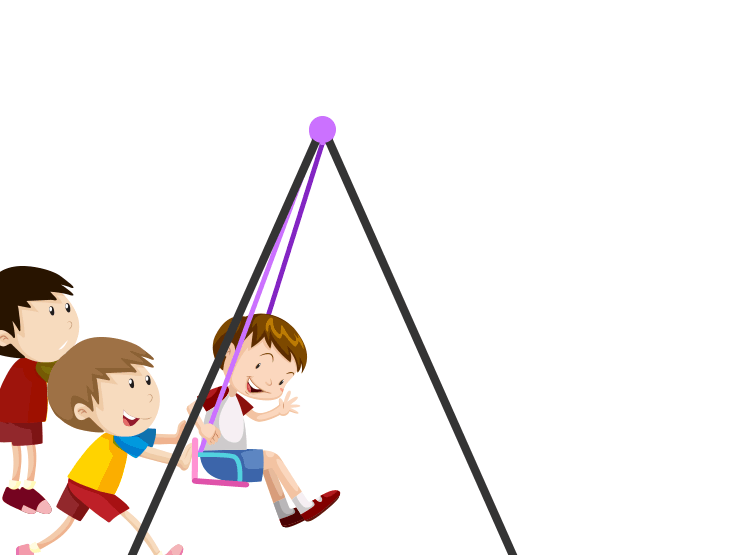 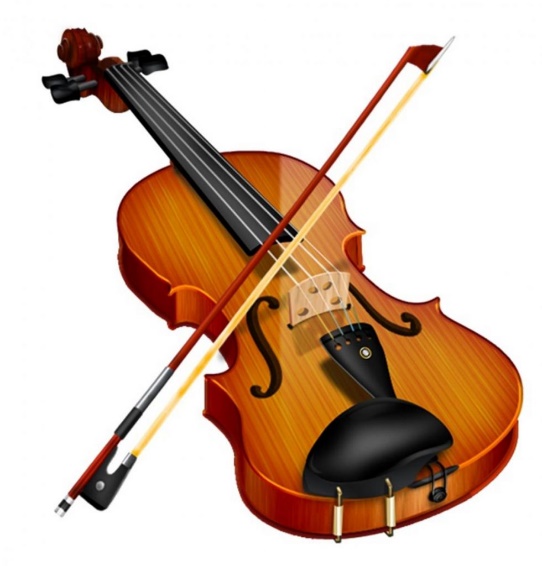 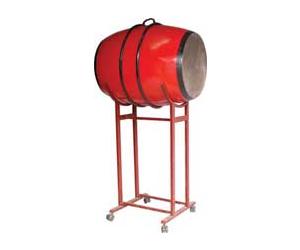 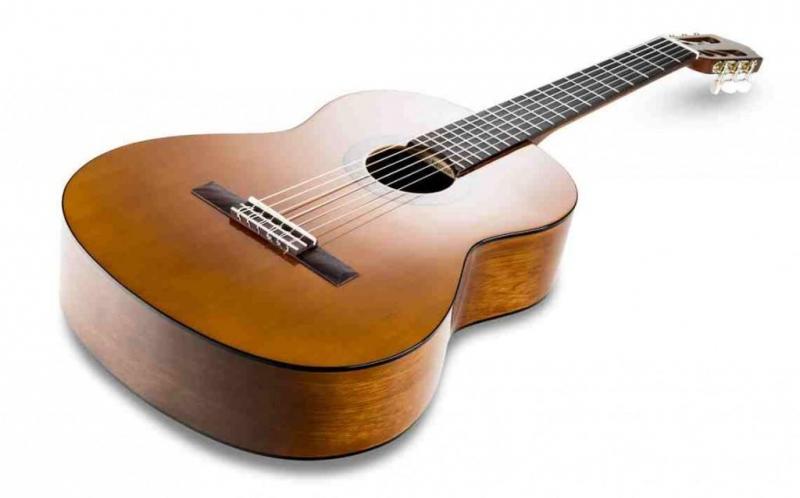 4. Tầm quan trọng của hiện tượng cộng hưởng:
IV.
HIỆN TƯỢNG CỘNG HƯỞNG
a. Cộng hưởng có lợi:
Hộp đàn của các đàn ghita, viôlon,. . . là những hộp cộng hưởng có thể cộng hưởng với nhiều tần số dao động khác nhau, khiến cho âm tổng hợp phát ra vừa to, vừa có một âm sắc riêng đặc trưng cho từng loại đàn.
1. Định nghĩa:
Hiện tượng biên độ dao động cưỡng bức tăng dần đến giá trị cực đại khi tần số f của lực cưỡng bức bằng tần số riêng f0 của hệ dao động gọi là hiện tượng cộng hưởng.
Lực cản môi trường càng nhỏ, sự cộng hưởng thể hiện càng rõ.
2. Đặc điểm:
Khi f = f0 thì hệ được cung cấp năng lượng một cách nhịp nhàng đúng lúc, do đó biên độ dao động của hệ tăng dần và đạt cực đại khi tốc độ tiêu hao năng lượng do ma sát bằng tốc độ cung cấp năng lượng cho hệ.
3. Giải thích:
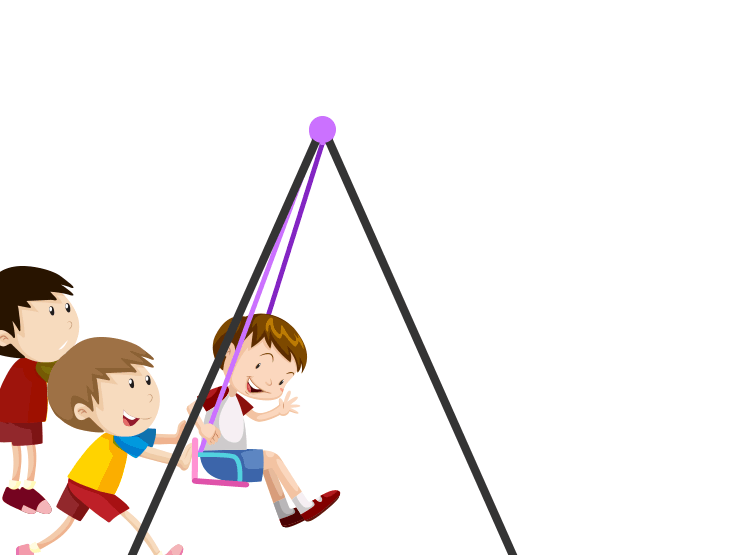 4. Tầm quan trọng của hiện tượng cộng hưởng:
IV.
HIỆN TƯỢNG CỘNG HƯỞNG
a. Cộng hưởng có lợi:
Hộp đàn của các đàn ghita, viôlon,. . . là những hộp cộng hưởng có thể cộng hưởng với nhiều tần số dao động khác nhau, khiến cho âm tổng hợp phát ra vừa to, vừa có một âm sắc riêng đặc trưng cho từng loại đàn.
1. Định nghĩa:
Hiện tượng biên độ dao động cưỡng bức tăng dần đến giá trị cực đại khi tần số f của lực cưỡng bức bằng tần số riêng f0 của hệ dao động gọi là hiện tượng cộng hưởng.
Lực cản môi trường càng nhỏ, sự cộng hưởng thể hiện càng rõ.
2. Đặc điểm:
Khi f = f0 thì hệ được cung cấp năng lượng một cách nhịp nhàng đúng lúc, do đó biên độ dao động của hệ tăng dần và đạt cực đại khi tốc độ tiêu hao năng lượng do ma sát bằng tốc độ cung cấp năng lượng cho hệ.
3. Giải thích:
b. Cộng hưởng có hại:
Tòa nhà, cầu, bệ máy, khung xe. . . là những hệ dao động có tần số riêng xác định, nếu chúng cộng hưởng với một dao động khác có thể gây ra gãy, vỡ, . . .
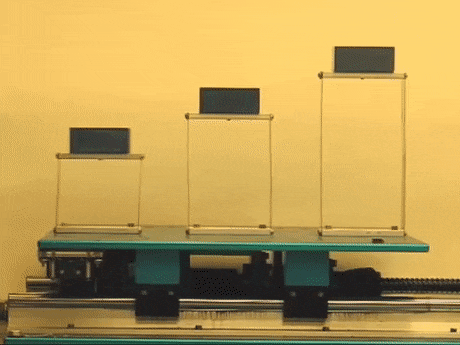 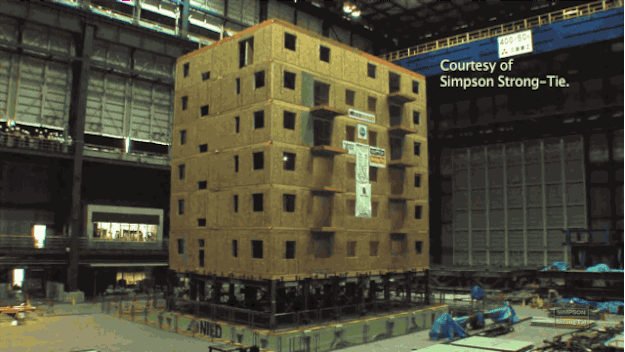 IV.
III.
II.
I.
HIỆN TƯỢNG CỘNG HƯỞNG
DAO ĐỘNG CƯỠNG BỨC
DAO ĐỘNG DUY TRÌ
DAO ĐỘNG TẮT DẦN
DAO 
  ĐỘNG  
    TẮT 
      DẦN. 
DAO 
  ĐỘNG     
   CƯỠNG     
     BỨC.
2. Nguyên nhân:
1. Định nghĩa:
3. Tác dụng:
1. Định nghĩa:
2. Ví dụ:
2. Đặc điểm:
1. Định nghĩa:
1. Định nghĩa:
2. Đặc điểm:
3. Giải thích:
4. Tầm quan trọng:
CAÂU HOÛI TRAÉC NGHIEÄM
CAÂU HOÛI TRAÉC NGHIEÄM
CAÂU HOÛI TRAÉC NGHIEÄM
CAÂU HOÛI TRAÉC NGHIEÄM
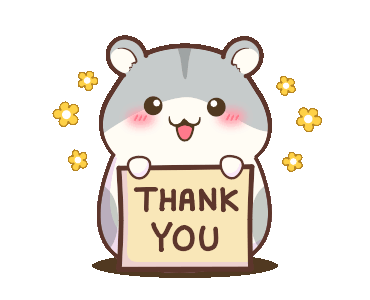